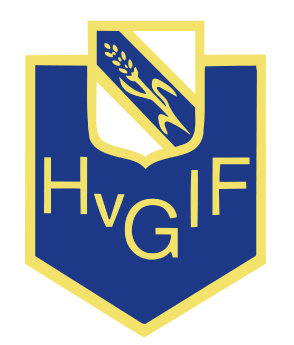 Föräldramöte HvGIF P09 2019
LagorganisationTräningarSeriespelCuperTräningsläger i Björköby 27-28 aprilKommunikationBlå TrådenHvGIFs årshjul 2019Medlemsavgifter 2019TräningslägerEra frågor
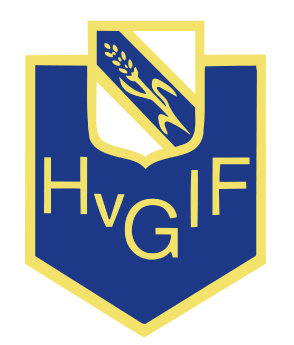 Lagorganisation och träningar
Tränare: Jörgen, Edis och Henrik
Kioskansvariga: Jessica och Sabina
Lagkassa 1477 kr

Träningar
- Måndagar stora planen Nydala 18.15-19.30
- Torsdagar lilla planen Nydala 18:15-19:30

Kom i tid till träningen
Lämna återbud
Omklädningsrum?










-
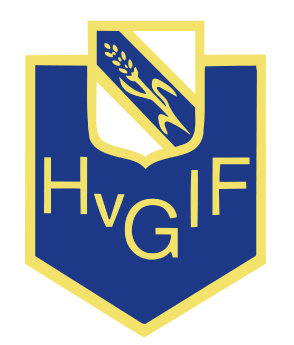 Seriespel HvGIF P09 2019
HvGIF Blå P09 Norra Röd 8 lag, 14 matcher
HvGIF Vit P09 Norra Vit 9 lag, 16 matcher
4 grupper och 15 matcher per spelare
Hög träningsnärvaro prioriteras vid inlåning mellan grupperna
Kioskschema vid hemmamatcher – allt till laget
Matchkläder
Körschema
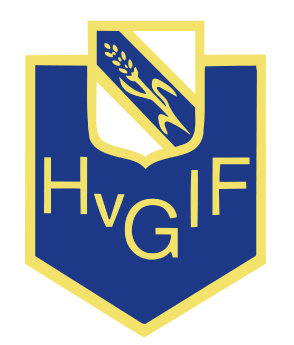 Seriespel HvGIF P09 2019
Ny spelform 7-7
Barnen får möjlighet att röra bollen ofta och ta många beslut vilket har en positiv påverkan på deras utveckling av fotbollens färdigheter och deras spelförståelse
Planens storlek 50x30 meter
Speltid 3x20 min, 5 minuters paus
Max 4 avbytare per lag
Retreatlinje
Inga utsparkar
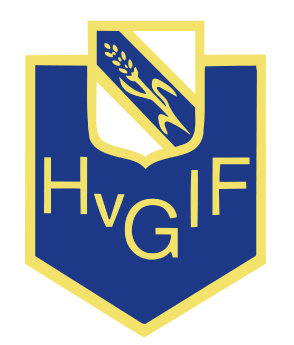 Cuper HvGIF P09 2019
HvGIF står för anmälningsavgiften till 2 cuper per säsong. Vi har spelat cuper i Vrigstad och Huskvarna.

Förslag cuper i sommar
Elitfönster Cup Lenhovda 3-4 augusti
Bullerby Cup Vimmerby 25-28 juli
Trekanten Cup Kalmar 3-4  augusti
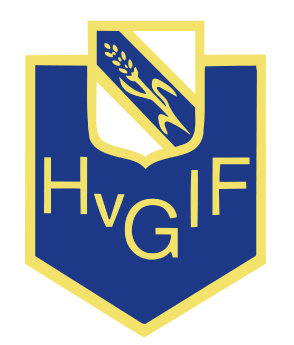 Uppträdande träningar, serier och cuper
Spelarna
Uppträder schysst mot medspelare, motspelare, domare och publik
Lyssnar på ledarna
Accepterar att spela på tilldelad position inklusive avbytare och att bli utbytt
Alltid gör sitt bästa och stöttar varandra

    Ledarna
Erbjuda lika mycket speltid under förutsättning att spelarna orkar och vill
Engagerade, positiva och stöttande
Uppmuntra kompisskap och motverka mobbning
Erbjuda en varierad och planerad träning
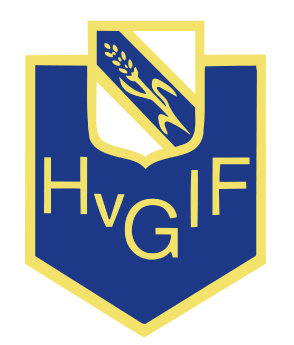 Kommunikation HvGIF P09 2019
Hemsida
Facebook
Hemsidan och facebook kommer fortsättningsvis användas vid löpande information mm

SMS-grupp?
För snabbare info, exempelvis frånvaro vid träning och match, inställda träningar eller match, frågor som kräver snabba svar.
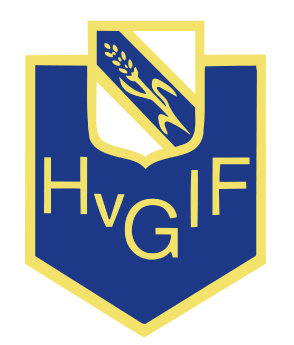 Träningsläger Björköby HvGIF P09 2019
27-28 april från kl 13 till kl 12. 
300 kr per spelare
Övernattning möjligt
Träningar, femkamp, spelarmöte, taktikgenomgång 7-7
Pizzabuffé, frukost, mellanmål och snacks
Hålltider och lista över saker att ta med sig kommer inom kort
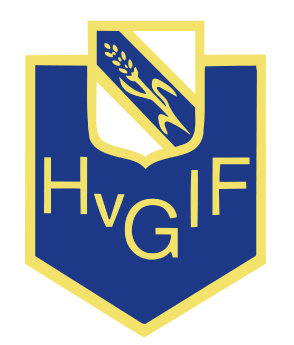 HvGIF P09 2019
Blå tråden – HvGIFs riktlinjer för ungdomsfotboll

HvGIFs årshjul – aktiviteter under 2019

Kryddförsäljning – hälften till laget och hälften till föreningen

OBOS-cupen 5-6 och 12-13 oktober
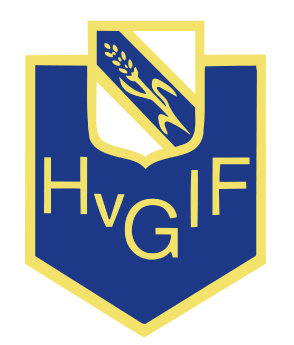 Medlemsavgifter HvGIF P09 2019
Medlems- och deltagaravgift faktureras via laget.se i början av maj. 
Medlemsavgift 500 kr
Deltagararvgift 400 kr
Familjeavgift 900 kr

Fakturering av familjeavgiften hanteras inte av systemet. När Ni fått Era fakturor och vill betala familjeavgift, kontakta Henrik.
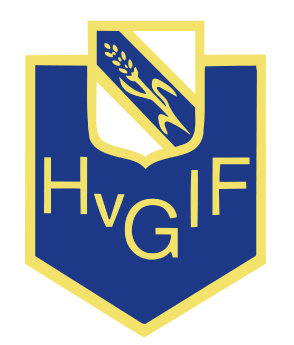 Träningsläger HvGIF P09 2019
Fotbollsskolan
Vecka 26 (efter midsommar)
Anmälan senast 25 maj på www.vetlandafsk.se
370 kr per deltagare, ett syskon 320, två syskon eller fler 270 kr
T-shirt, fotboll, vattenflaska och diplom

Stoke City Football Camp
Vecka 33, 12-16 augusti, kl 10-15
2495 kr (lunch ingår)
Professionella tränare och träningar
Tolk kommer finnas för de yngre åldersgrupperna
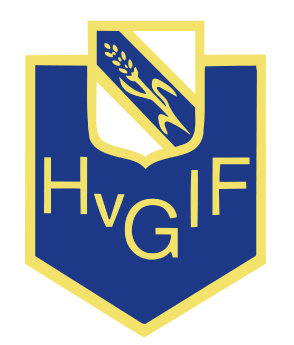 Intersport
Utprovning föreningskläder
                
            https://team.intersport.se/team/hvetlanda-gif/    

		Kläderna finns kvar ca en vecka till